Resultat från Våga Visa 2024

Årskurs 3Vårdnadshavare
Vendestigens förskola och skola
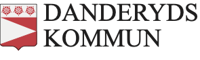 Innehållsförteckning
Bakgrund				
En snabb överblick	
Sammanfattning		
Resultat
1. Bakgrund
Bakgrund 
Åtta kommuner i Stockholms län genomför årligen en enkätundersökning i förskola, pedagogisk omsorg och grundskola. Undersökningen genomförs på samma sätt i alla kommuner och majoriteten av frågorna är gemensamma. I 2024 års undersökning inbjöds drygt 55 300 elever och föräldrar från 565 förskolor och skolor att delta. 

Metod 
Respondenterna fick fylla i en webb- eller pappersenkät, utom i Nacka, Vallentuna och Värmdö kommun som valde att endast erbjuda webbenkät. Distribueringsmetoden valdes av de deltagande skolorna (inbjudan via e-post, talonger med inloggningskod till webbenkäten eller pappersenkäter som delades ut på enheten). Enkäten innehöll cirka ett tjugotal påståenden som elever respektive föräldrar fick ta ställning till. En skala i fyra steg användes: Stämmer mycket bra, Stämmer ganska bra, Stämmer ganska dåligt, Stämmer mycket dåligt samt alternativet "Vet inte". Insamlingen pågick mellan den 22 januari och den 18 februari 2024. Maskinella avrundningar och internt bortfall kan förekomma. Resultaten redovisas enbart i grupper där minst 5 personer har svarat i varje grupp. 

Urval 
Undersökningen är en totalundersökning i de utvalda grupperna, d.v.s.:
vårdnadshavare till samtliga barn/elever i förskola och pedagogisk omsorg, förskoleklass, årskurs 3 och 6. Vissa kommuner inkluderar även anpassad grundskola och anpassad gymnasieskola.
samtliga elever i årskurs 3, 6 och 8.
Utöver dessa gemensamma huvudgrupper deltar de årskurser som skolorna själva valt.
I Vendestigens förskola och skola årskurs 3 inkom 9 svar. Svarsfrekvensen är
90 %
2. En snabb överblick
90 % svarsfrekvens

På Vendestigens förskola och skola svarade 9 vårdnadshavare och svarsfrekvensen är 90 %. Detta är en hög svarsfrekvens i jämförelse med andra enheter i kommunen. Totalt ingår 1 klasser i resultatet. 









Vald insamlingsmetod: mailutskick

Högst resultat

Högst instämmandegrad finns i frågorna ”Mitt barn är tryggt i skolan" och "Mitt barn trivs i skolan". I dessa frågor instämmer 100 % respektive 100 % av de svarande. Observera att även fler frågor kan ha en lika stor andel instämmande.

Jämförelse med kommunen

Vad som framkommer i resultatet, när ett genomsnitt för enkätens samtliga frågor räknas ut, är att de vårdnadshavare som svarat på enkäten på Vendestigens förskola och skola är ungefär lika nöjda jämfört med vårdnadshavare i årskurs 3 i Danderyds kommun.
Nöjdhetsindex

Nöjdhetsindex, ett mått för generell nöjdhet mättes år 2023 till 3,67 och år 2024 till 3,56 på en skala 1-4 där 4 är det högsta värdet. Den generella nöjdheten bland de som svarat år 2024 är alltså ungefär på samma nivå jämfört med 2023.

Jämförelse till tidigare år

Jämfört med år 2023 är nöjdheten bland de svarande ungefär på samma nivå i de flesta målområdena.
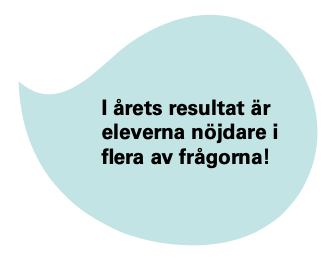 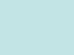 Årets NI är på ungefär samma nivå som år 2023
3. Sammanfattning
I spindeldiagrammet nedan redovisas medelvärden för varje målområde totalt samt för Danderyds kommun (årskurs 3) totalt. Skalan är 1-4 och 4 är det högsta värdet.
 
Det område som för Vendestigens förskola och skola skiljer mest mot kommunens resultat är ”Elevernas ansvar och inflytande". 
Jämfört med år 2023 är nöjdheten bland de svarande ungefär på samma nivå i de flesta målområdena.
3.1 Alla målområden – Jämförelse med kommunen
3.2 Alla målområden – Utveckling över tid
Vendestigens förskola och skola
Vendestigens förskola och skola
Årets Nöjdhetsindex
Nöjdhetsindex per kön – Vendestigens förskola och skola
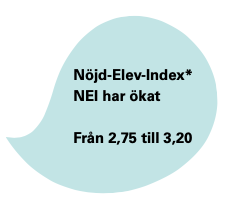 I denna del redovisas en sammanfattning av Nöjdhetsindex (NI) som är ett medelvärde som som fångar upp den övergripande nöjdheten med enheten. Indexet består av dessa två frågor:

• Andel nöjda med enheten
• Andel som kan rekommendera enheten till andra


Nöjdhetsindex har inte förändrats nämnvärt från år 2023 till år 2024.
Redovisas ej, p.g.a. att data inte finns eller att för få svar inkommit
Årets NI är
3,56
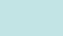 Nöjdhetsindex över tid – Vendestigens förskola och skola
Nöjdhetsindex per klass - åk 3
På denna sida och följande redovisas resultatet på alla enskilda frågor för Vendestigens förskola och skola. Resultatet visas för de tre senaste åren (om data finns). Resultatet visas som medelvärden på en skala 1-4 där 4 är det högsta värdet.
Resultaten går från 2024 (överst och mörkast färg) till 2022 (nederst och ljusast färg).
I cirklarna redovisas medelvärdet för hela området 2024.
2024
3.3 Alla målområden samt enskilda frågor – jämförelse över tid
2022
Vendestigens förskola och skola
Övergripande frågor
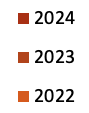 3,52
Kunskaper
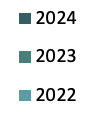 3,56
3.3 Alla målområden samt enskilda frågor – jämförelse över tid
Resultaten går från 2024 (överst och mörkast färg) till 2022 (nederst och ljusast färg).
I cirklarna redovisas medelvärdet för hela området 2024.
Vendestigens förskola och skola
2024
2022
Elevernas ansvar och inflytande
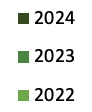 3,71
Normer och värden
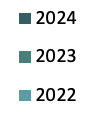 3,69
3.3 Alla målområden samt enskilda frågor – jämförelse över tid
Resultaten går från 2024 (överst och mörkast färg) till 2022 (nederst och ljusast färg).
I cirklarna redovisas medelvärdet för hela området 2024.
Vendestigens förskola och skola
2024
2022
Styrning och ledning
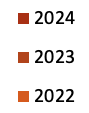 3,71
Skola och hem
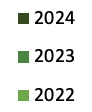 3,53
3.3 Alla målområden samt enskilda frågor – jämförelse över tid
Resultaten går från 2024 (överst och mörkast färg) till 2022 (nederst och ljusast färg).
I cirklarna redovisas medelvärdet för hela området 2024.
Vendestigens förskola och skola
2024
2022
Fritidshem
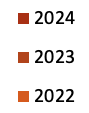 3,02
3.3 Alla målområden samt enskilda frågor – jämförelse över tid
Resultaten går från 2024 (överst och mörkast färg) till 2022 (nederst och ljusast färg).
I cirklarna redovisas medelvärdet för hela området 2024.
Vendestigens förskola och skola
2024
2022
Kommunspecifika frågor: Danderyd
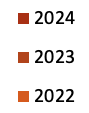 3,64
På denna sida och följande redovisas alla enskilda frågor för Vendestigens förskola och skola samt för Danderyds kommun. Resultatet visar andelen som svarat att de instämmer.
Här redovisas andelen som instämmer!
3.4 Alla enskilda frågor – jämförelse med kommunen
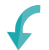 Övergripande frågor
Kunskaper
Elevernas ansvar och inflytande
3.4 Alla enskilda frågor – jämförelse med kommunen
Här redovisas andelen som instämmer!
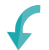 Normer och värden
Styrning och ledning
Skola och hem
3.4 Alla enskilda frågor – jämförelse med kommunen
Här redovisas andelen som instämmer!
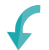 Fritidshem
3.4 Alla enskilda frågor – jämförelse med kommunen
Här redovisas andelen som instämmer!
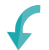 Kommunspecifika frågor: Danderyd
4. Resultat
4.1.    Jämförelse med kommun + Våga Visa totalt
Övergripande frågor
Andel som instämmer
Jag är nöjd med verksamheten i mitt barns skola
78 %
89 %
89 %
Jag kan rekommendera mitt barns skola
78 %
89 %
87 %
Mitt barn går på den skola som jag vill
78 %
95 %
92 %
Kunskaper
Andel som instämmer
Skolarbetet är stimulerande för mitt barn
89 %
91 %
92 %
Lärarna är bra på att väcka mitt barns intresse för skolarbete
78 %
89 %
89 %
Lärarna är engagerade i mitt barns utveckling
78 %
90 %
91 %
Mitt barn får det stöd och den hjälp som behövs
89 %
90 %
86 %
Kunskaper, forts.
Andel som instämmer
Mitt barn får utmaningar i skolarbetet
78 %
84 %
85 %
Elevernas ansvar och inflytande
Andel som instämmer
Mitt barn är med och planerar sitt eget skolarbete
78 %
63 %
60 %
Normer och värden
Andel som instämmer
Mitt barn är tryggt i skolan
100 %
94 %
92 %
Mitt barn kan fokusera på skolarbetet under lektionerna
78 %
85 %
78 %
Skolan arbetar med att förebygga och motverka diskriminering och kränkande handlingar
67 %
84 %
82 %
Mitt barn trivs i skolan
100 %
95 %
93 %
Normer och värden, forts.
Andel som instämmer
Det finns ett respektfullt förhållningssätt mellan personal och elever på skolan
100 %
92 %
89 %
Styrning och ledning
Andel som instämmer
Jag har förtroende för rektor
89 %
71 %
68 %
Mitt barn har kompetenta lärare
89 %
94 %
92 %
Skola och hem
Andel som instämmer
Skolan ger mig möjlighet att vara med och diskutera hur mitt barn stöds på bästa sätt
78 %
84 %
83 %
Skolan har informerat om hur de arbetar utifrån läroplanen
89 %
86 %
85 %
Jag vet vem på skolan jag ska vända mig till med olika frågor eller problem
100 %
93 %
92 %
Jag får tydlig information om hur mitt barn ligger till i de olika ämnena
78 %
83 %
84 %
Fritidshem
Andel som instämmer
Personalen på mitt barns fritidshem är kompetent
89 %
88 %
88 %
Fritidshemmets verksamhet är stimulerande för mitt barns sociala utveckling
78 %
84 %
86 %
Fritidshemmets verksamhet är stimulerande och utvecklande för mitt barns lärande
67 %
78 %
80 %
Jag får information från fritidshemmet om mitt barns utveckling
44 %
52 %
54 %
Fritidshem, forts.
Andel som instämmer
Jag är nöjd med verksamheten på mitt barns fritidshem
67 %
84 %
86 %
Kommunspecifika frågor: Danderyd
Andel som instämmer
Personalen bemöter flickor och pojkar på samma sätt
56 %
65 %
Lärarna arbetar aktivt för att stimulera mitt barns språkutveckling
78 %
73 %
4.2. Jämförelse över tid
Övergripande frågor
Andel som instämmer
Jag är nöjd med verksamheten i mitt barns skola
78 %
100 %
Jag kan rekommendera mitt barns skola
78 %
100 %
Mitt barn går på den skola som jag vill
78 %
100 %
Kunskaper
Andel som instämmer
Skolarbetet är stimulerande för mitt barn
89 %
100 %
Lärarna är bra på att väcka mitt barns intresse för skolarbete
78 %
100 %
Lärarna är engagerade i mitt barns utveckling
78 %
100 %
Mitt barn får det stöd och den hjälp som behövs
89 %
100 %
Kunskaper, forts.
Andel som instämmer
Mitt barn får utmaningar i skolarbetet
78 %
83 %
Elevernas ansvar och inflytande
Andel som instämmer
Mitt barn är med och planerar sitt eget skolarbete
78 %
67 %
Normer och värden
Andel som instämmer
Mitt barn är tryggt i skolan
100 %
100 %
Mitt barn kan fokusera på skolarbetet under lektionerna
78 %
100 %
Skolan arbetar med att förebygga och motverka diskriminering och kränkande handlingar
67 %
100 %
Mitt barn trivs i skolan
100 %
100 %
Normer och värden, forts.
Andel som instämmer
Det finns ett respektfullt förhållningssätt mellan personal och elever på skolan
100 %
100 %
Styrning och ledning
Andel som instämmer
Jag har förtroende för rektor
89 %
100 %
Mitt barn har kompetenta lärare
89 %
100 %
Skola och hem
Andel som instämmer
Skolan ger mig möjlighet att vara med och diskutera hur mitt barn stöds på bästa sätt
78 %
83 %
Skolan har informerat om hur de arbetar utifrån läroplanen
89 %
83 %
Jag vet vem på skolan jag ska vända mig till med olika frågor eller problem
100 %
100 %
Jag får tydlig information om hur mitt barn ligger till i de olika ämnena
78 %
83 %
Fritidshem
Andel som instämmer
Personalen på mitt barns fritidshem är kompetent
89 %
100 %
Fritidshemmets verksamhet är stimulerande för mitt barns sociala utveckling
78 %
100 %
Fritidshemmets verksamhet är stimulerande och utvecklande för mitt barns lärande
67 %
100 %
Jag får information från fritidshemmet om mitt barns utveckling
44 %
100 %
Fritidshem, forts.
Andel som instämmer
Jag är nöjd med verksamheten på mitt barns fritidshem
67 %
100 %
Kommunspecifika frågor: Danderyd
Andel som instämmer
Personalen bemöter flickor och pojkar på samma sätt
56 %
67 %
Lärarna arbetar aktivt för att stimulera mitt barns språkutveckling
78 %
100 %
4.3. Jämförelse per kön
Övergripande frågor
Andel som instämmer
Jag är nöjd med verksamheten i mitt barns skola
78 %
Jag kan rekommendera mitt barns skola
78 %
Mitt barn går på den skola som jag vill
78 %
Kunskaper
Andel som instämmer
Skolarbetet är stimulerande för mitt barn
89 %
Lärarna är bra på att väcka mitt barns intresse för skolarbete
78 %
Lärarna är engagerade i mitt barns utveckling
78 %
Mitt barn får det stöd och den hjälp som behövs
89 %
Kunskaper, forts.
Andel som instämmer
Mitt barn får utmaningar i skolarbetet
78 %
Elevernas ansvar och inflytande
Andel som instämmer
Mitt barn är med och planerar sitt eget skolarbete
78 %
Normer och värden
Andel som instämmer
Mitt barn är tryggt i skolan
100 %
Mitt barn kan fokusera på skolarbetet under lektionerna
78 %
Skolan arbetar med att förebygga och motverka diskriminering och kränkande handlingar
67 %
Mitt barn trivs i skolan
100 %
Normer och värden, forts.
Andel som instämmer
Det finns ett respektfullt förhållningssätt mellan personal och elever på skolan
100 %
Styrning och ledning
Andel som instämmer
Jag har förtroende för rektor
89 %
Mitt barn har kompetenta lärare
89 %
Skola och hem
Andel som instämmer
Skolan ger mig möjlighet att vara med och diskutera hur mitt barn stöds på bästa sätt
78 %
Skolan har informerat om hur de arbetar utifrån läroplanen
89 %
Jag vet vem på skolan jag ska vända mig till med olika frågor eller problem
100 %
Jag får tydlig information om hur mitt barn ligger till i de olika ämnena
78 %
Fritidshem
Andel som instämmer
Personalen på mitt barns fritidshem är kompetent
89 %
Fritidshemmets verksamhet är stimulerande för mitt barns sociala utveckling
78 %
Fritidshemmets verksamhet är stimulerande och utvecklande för mitt barns lärande
67 %
Jag får information från fritidshemmet om mitt barns utveckling
44 %
Fritidshem, forts.
Andel som instämmer
Jag är nöjd med verksamheten på mitt barns fritidshem
67 %
Kommunspecifika frågor: Danderyd
Andel som instämmer
Personalen bemöter flickor och pojkar på samma sätt
56 %
Lärarna arbetar aktivt för att stimulera mitt barns språkutveckling
78 %